Fig. 1. Representative chromatograph of N-hydroxy-PhIP glucuronidation from incubations of microsomes expressing ...
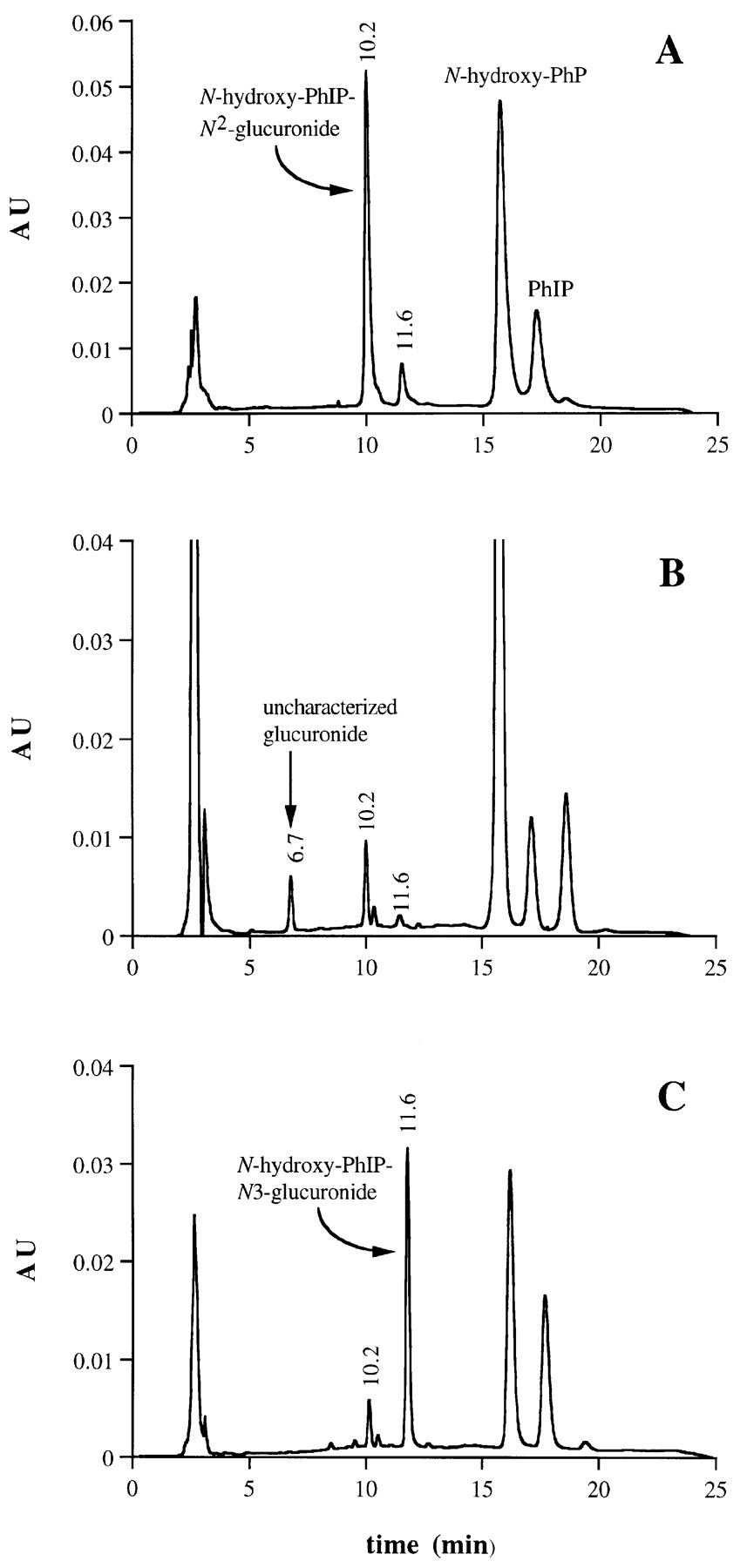 Carcinogenesis, Volume 22, Issue 7, July 2001, Pages 1087–1093, https://doi.org/10.1093/carcin/22.7.1087
The content of this slide may be subject to copyright: please see the slide notes for details.
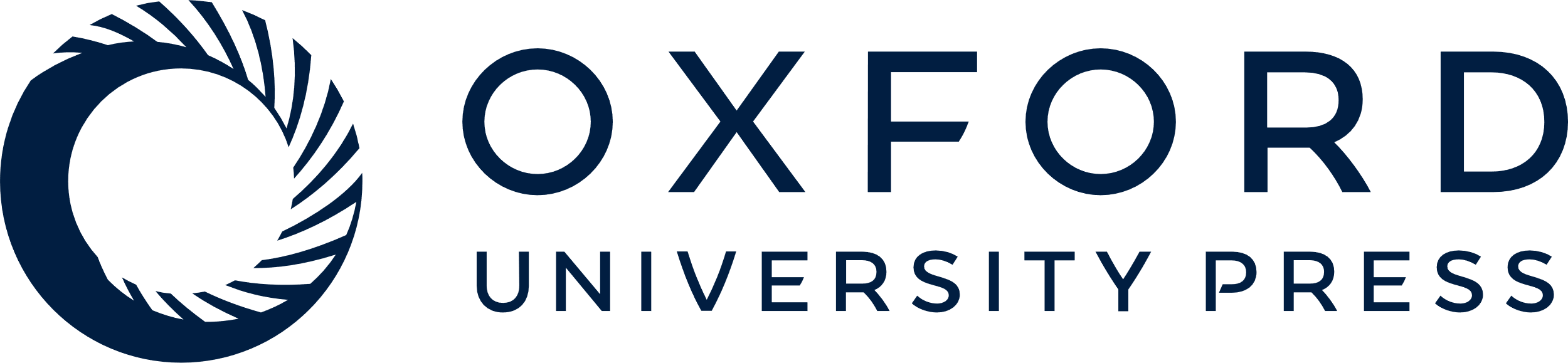 [Speaker Notes: Fig. 1. Representative chromatograph of N-hydroxy-PhIP glucuronidation from incubations of microsomes expressing human UGT1A1 (A), UGT1A4 (B) and UGT1A9 (C). N-Hydroxy-PhIP concentration was 5.0 μM.


Unless provided in the caption above, the following copyright applies to the content of this slide: © Oxford University Press]
Fig. 2. Formation of N-hydroxy-PhIP-N-glucuronides (A) and PhIP-N-glucuronides (B) by microsomes expressing specific ...
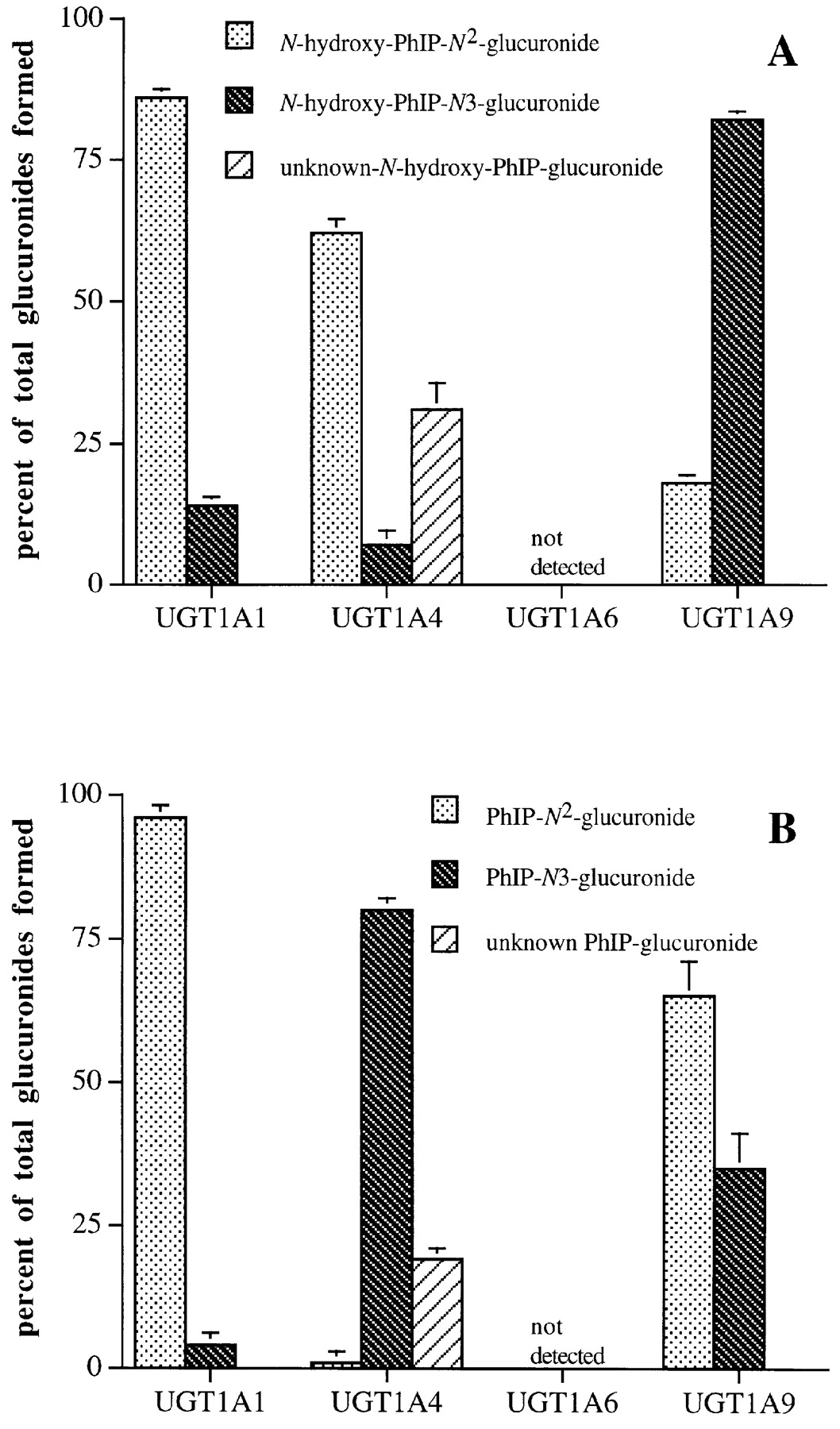 Carcinogenesis, Volume 22, Issue 7, July 2001, Pages 1087–1093, https://doi.org/10.1093/carcin/22.7.1087
The content of this slide may be subject to copyright: please see the slide notes for details.
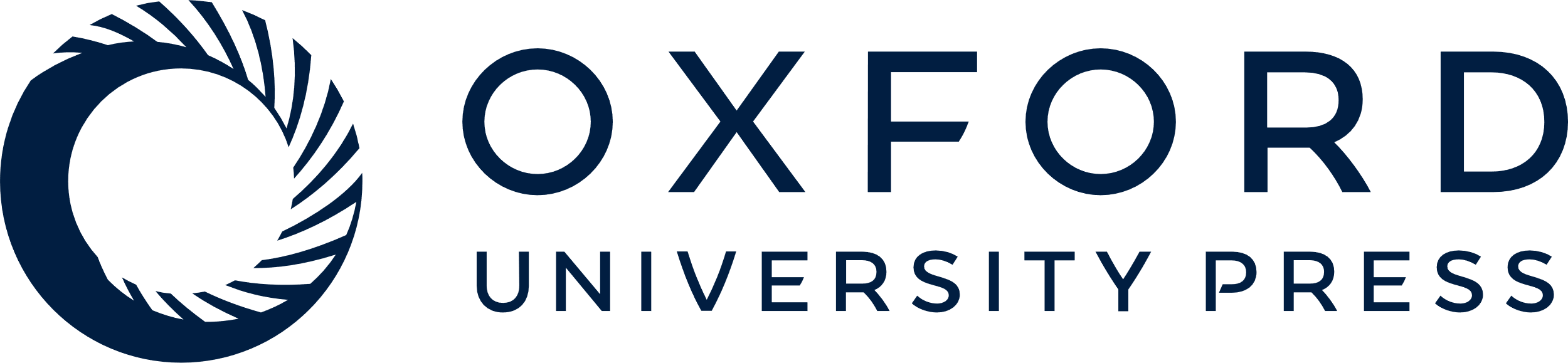 [Speaker Notes: Fig. 2. Formation of N-hydroxy-PhIP-N-glucuronides (A) and PhIP-N-glucuronides (B) by microsomes expressing specific human UDP-glucuronosyltransferases incubated with 50 μM N-hydroxy-PhIP and PhIP, respectively. Data are represented as the percent of total glucuronides formed within each UGT isozyme, expressed as the mean ± standard deviation of three incubations.


Unless provided in the caption above, the following copyright applies to the content of this slide: © Oxford University Press]
Fig. 3. Rate of N-hydroxy-PhIP glucuronidation by microsomes expressing human UGT1A1 (A), UGT1A4 (B) and UGT1A9 (C). ...
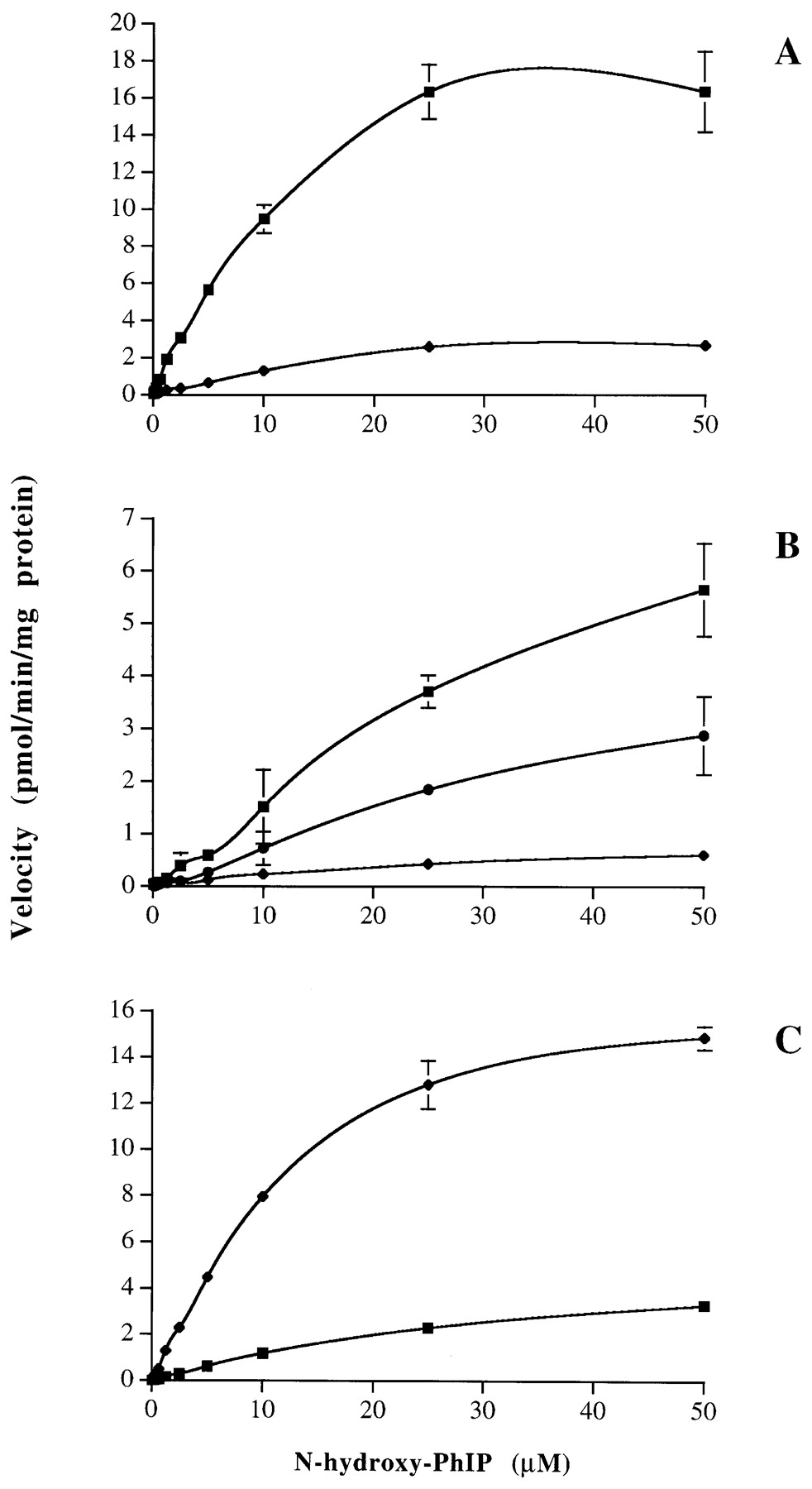 Carcinogenesis, Volume 22, Issue 7, July 2001, Pages 1087–1093, https://doi.org/10.1093/carcin/22.7.1087
The content of this slide may be subject to copyright: please see the slide notes for details.
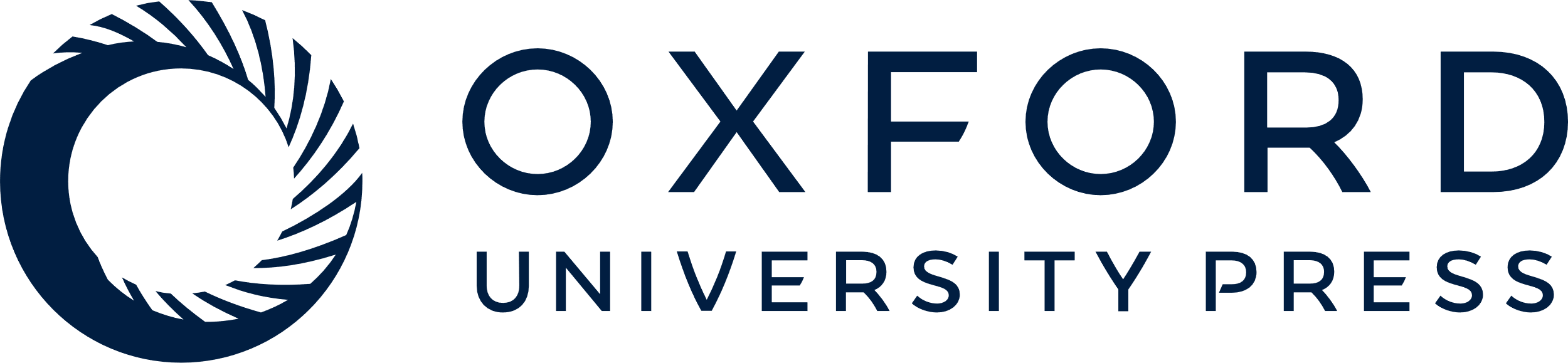 [Speaker Notes: Fig. 3. Rate of N-hydroxy-PhIP glucuronidation by microsomes expressing human UGT1A1 (A), UGT1A4 (B) and UGT1A9 (C). N-hydroxy-PhIP concentration was 0.08, 0.16, 0.32, 0.63, 1.25, 2.5, 5.0, 10, 25 and 50 μM. ▪, N-hydroxy-PhIP-N2-glucuronide; ⧫, N-hydroxy-PhIP-N3-glucuronide; •, unknown N-hydroxy-PhIP-glucuronide. Data are expressed as the mean ± standard deviation of three incubations.


Unless provided in the caption above, the following copyright applies to the content of this slide: © Oxford University Press]
Fig. 4. Rate of PhIP glucuronidation by microsomes expressing human UGT1A1 (A), UGT1A4 (B) and UGT1A9 (C). PhIP ...
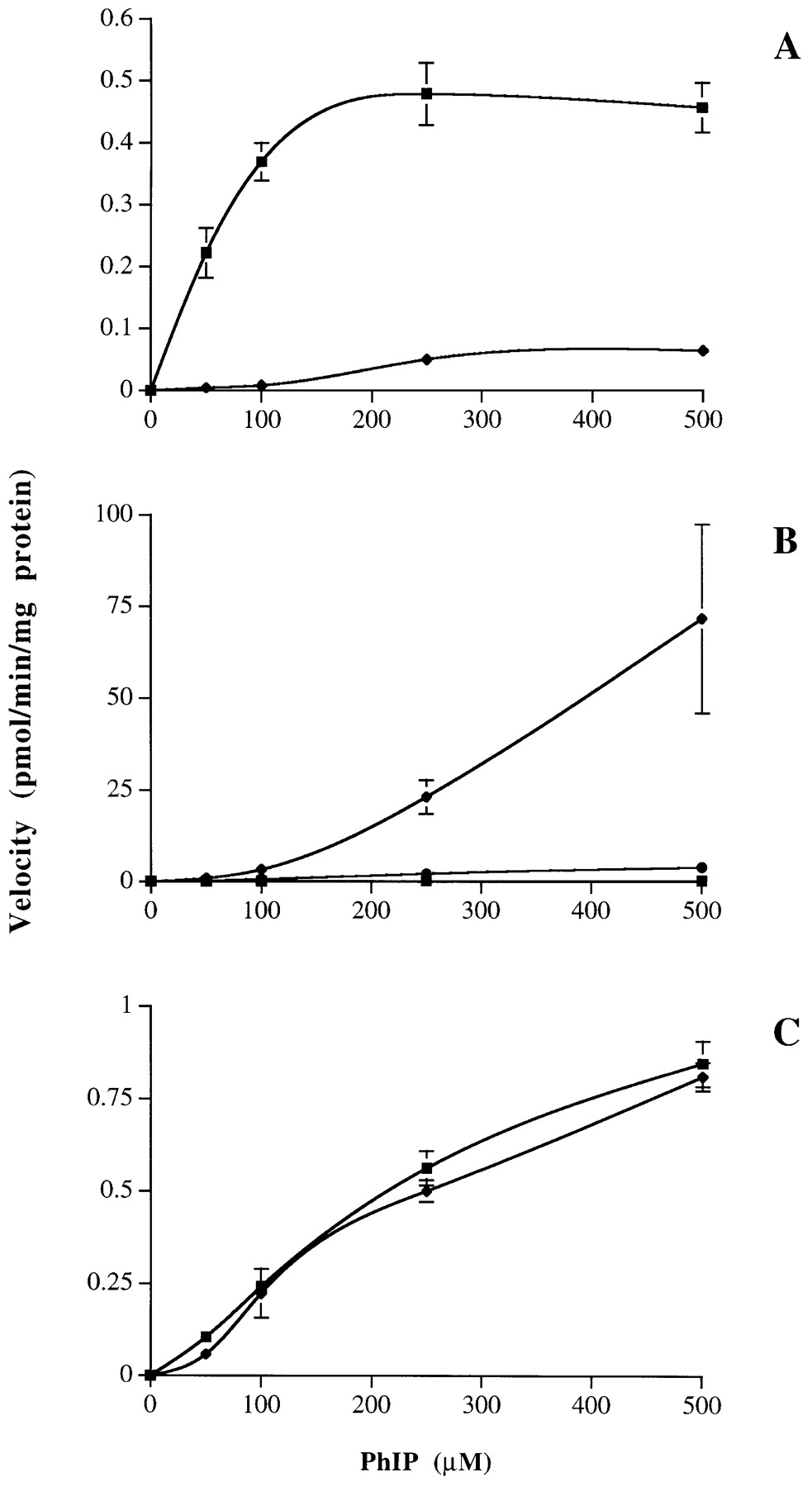 Carcinogenesis, Volume 22, Issue 7, July 2001, Pages 1087–1093, https://doi.org/10.1093/carcin/22.7.1087
The content of this slide may be subject to copyright: please see the slide notes for details.
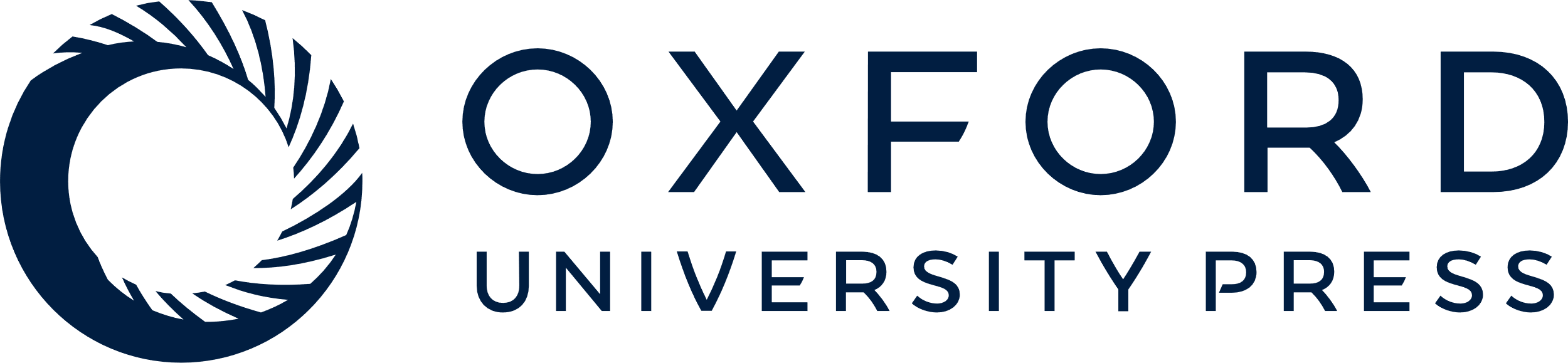 [Speaker Notes: Fig. 4. Rate of PhIP glucuronidation by microsomes expressing human UGT1A1 (A), UGT1A4 (B) and UGT1A9 (C). PhIP concentration was 50, 100, 250 and 500 μM. ▪, PhIP-N2-glucuronide; ⧫, PhIP-N3-glucuronide; •, unknown PhIP-glucuronide. Data are expressed as the mean ± standard deviation of five incubations.


Unless provided in the caption above, the following copyright applies to the content of this slide: © Oxford University Press]